ESTATÍSTICAtabelas em classes
Profª Ms. Juliana Schivani
docente.ifrn.edu.br/julianaschivani
TABELAS
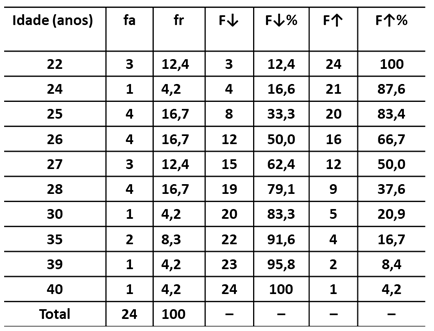 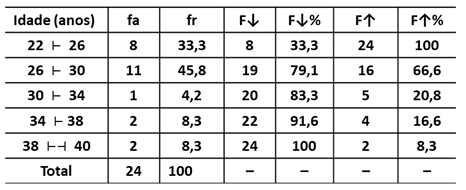 Profª Ms. Juliana Schivani
TABELA EM CLASSES
Consigo agrupar variáveis qualitativas?
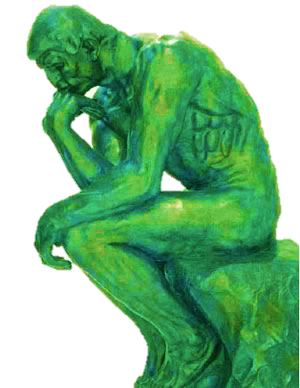 Profª Ms. Juliana Schivani
TABELAS EM CLASSES
Sempre que o ROL for quantitativo e com muitas variações.

Ajuda a reduzir a quantidade de linhas da tabela simples.
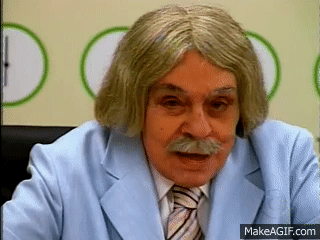 Profª Ms. Juliana Schivani
TABELAS EM CLASSES
Limite inferior do ROL
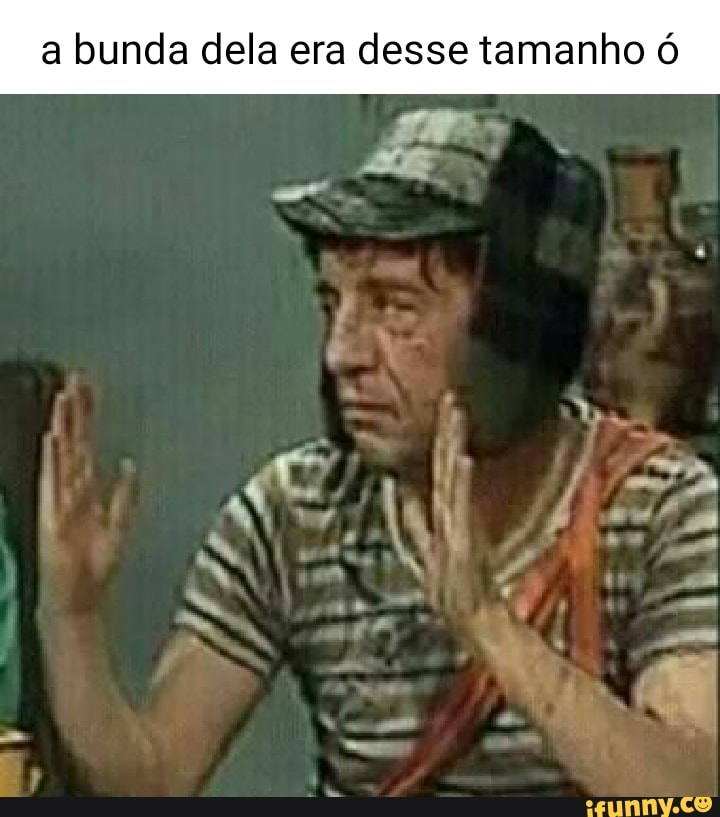 Limite superior do ROL
Intervalo de
 cada classe
Total da 
amostra
Profª Ms. Juliana Schivani
TABELAS EM CLASSES
15	15	15	15	19	20	20	20	21	21	22	22	22	22	22	23	25	35	40	42
Profª Ms. Juliana Schivani
TABELAS EM CLASSES
15	15	15	15	19	20	20	20	21	21	22	22	22	22	22	23	25	35	40	42
Profª Ms. Juliana Schivani
TABELAS EM CLASSES
15	15	15	15	19	20	20	20	21	21	22	22	22	22	22	23	25	35	40	42
Profª Ms. Juliana Schivani
TABELAS EM CLASSES
15	15	15	15	19	20	20	20	21	21	22	22	22	22	22	23	25	35	40	42
Profª Ms. Juliana Schivani
TABELAS EM CLASSES
Profª Ms. Juliana Schivani
TABELAS EM CLASSES
Profª Ms. Juliana Schivani
TABELAS EM CLASSES
Profª Ms. Juliana Schivani
ESTATÍSTICAtabelas simples
Profª Ms. Juliana Schivani
docente.ifrn.edu.br/julianaschivani